Summer Term 2022 Year 1 (KS1)

Connected Curriculum Theme: Sustainable Environmental Development

Global Theme Progression: Positive and negative impacts of people’s actions (including own personal choices) on others and the environment. How people can damage or improve the environment.

Global Theme Attitudes: Concern for the environment and commitment to sustainable development

Topic: History will focus on the significant event of plastic being invented. Geography will focus on a local area and how it has changed over time from an environmental perspective.
Our Big Question: How can human’s negative behaviour impact the environment?

Term 5 Learning Questions:
When/how/who invented plastic?
What is plastic used for? How does it change overtime?
What is the impact on the environment?
Term 6 Learning Questions:
How has the local area changed over the last 30 years?
Why has Bristol Zoo chosen to relocate to The Wild Place?
How do we ensure the animals are moving to a sustainable environment? How can we make the environment at The Wild Place much more environmentally friendly?
How can we raise awareness of environmental change and make a difference?

Visit: Marine biologist – TBC

Term 6 Maxi Product Outcome: Sponsored walk to raise money for a charity e.g. Green Spaces/Deforestation. Develop a video to raise awareness and encourage donations.
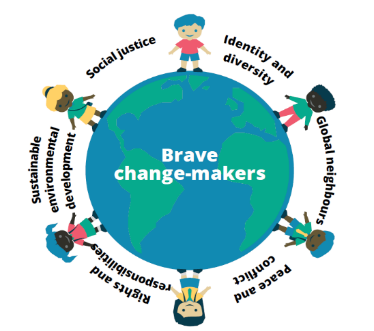 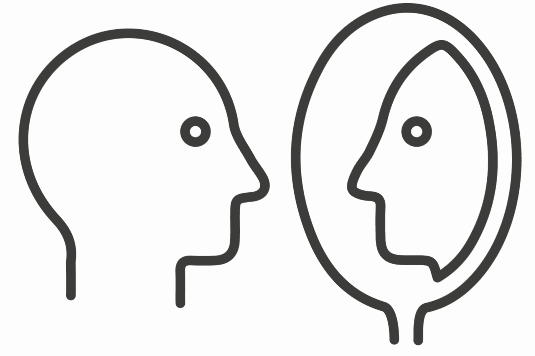 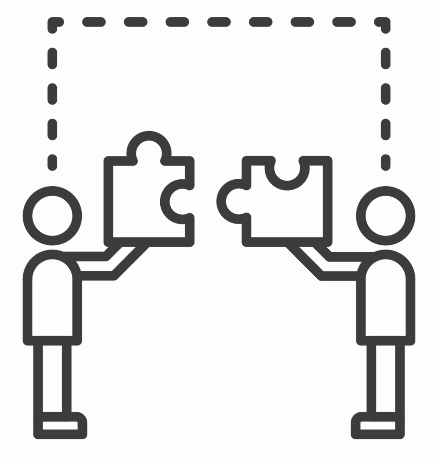 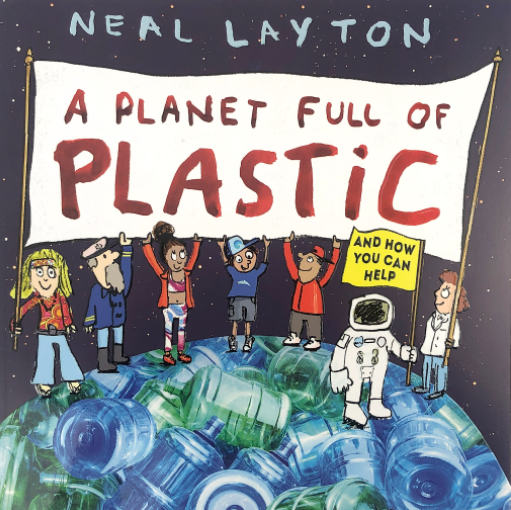 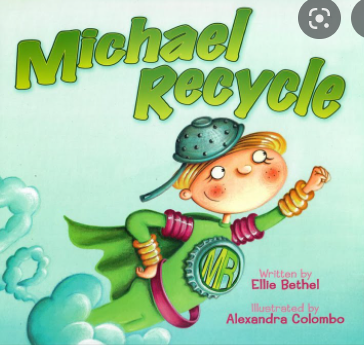 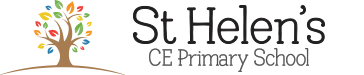